VY_III/2_INOVACE_83_Jiří Žáček
Jiří Žáček
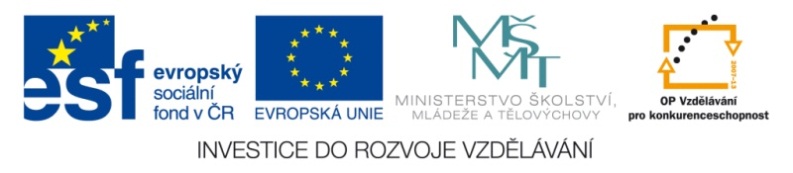 Mgr. Jana Svobodová
Obsah
Portrét
Život
Povolání
Dílo
Otázky
Portrét
Obrázek na tabuli
Život
6. listopadu 1945, žije v Praze
Dětství prožil v jižních Čechách
Vystudoval střední průmyslovou školu stavební i VŠ stavební
Je ženatý, má 2 děti, vnuka a dvě vnučky
Povolání
Tři roky pracoval jako inženýr
Další tři roky pracoval jako redaktor v časopisech
Nyní je spisovatelem na volné noze
Díla
Aprílová škola
Ahoj moře
Dobrý den, Praho
Abeceda
Nemalujte čerta na zeď 
Hádanky a luštěniny
Otázkyčítanka pro 3. ročník Nová škola, Kolik má Praha věží
Kolik má Praha věží
Kdo věže střeží v noci
Kde se ukrývá přes den
Kolik má básnička veršů – verš ve řádek básně
Najdi rýmy 
Ukázka z knížky Abeceda, Pohádkový kolotoč